Session Intro andPay-for-Use Overview
Sy Holsinger
Senior Strategy and Policy Officer, EGI.eu

sy.holsinger@egi.eu
1
EGI CF’14 – Pay-for-Use PoC - Helsinki
21 May 2014
Session Agenda / Objectives
16:00-16:15 “Session Intro & Pay-for-Use Overview” – Sy Holsinger, EGI.eu
Outline session goals and provide high-level overview of the P4U activities
16:15-16:30 “Business Scenarios” – Sy Holsinger, EGI.eu
Describe business scenarios being used to identify the key processes and required tool development, both on a strategic and technical level
16:30-16:45 “Technical Approach & Developments” – John Gordon, STFC
Show how existing tools are being used to support activities and present future developments
16:45-17:00 “Real World Use Cases” – Jesus Marco de Lucas, IFCA
Offer use cases and experience of pay-per-use services provided to researchers in the academia and private companies to understand practical applicability
17:00-17:15 “Business Engagement” – Javier Jimenez, EGI.eu
Highlight the opportunities and mechanisms for engagement between EGI and Enterprise to facilitate a value chain from science to industry
2
EGI CF’14 – Pay-for-Use PoC - Helsinki
21 May 2014
Context
Current:
EGI operates in a publicly funded research/academic environment
Services free at point of delivery with resources bought from grants dedicated to certain groups or disciplines either by direct allocation or by peer review
Opportunities:
Increase flexibility and agility to attract a wider user base
On-demand and pay-for-use becoming increasing attractive by researchers
Adapt to different funding models
Users who receive funds to purchase services
Organisations looking to EGI as service providers (including NGIs)
Pay-for-Use Proof of Concept = 1 facet
3
EGI CF’14 – Pay-for-Use PoC - Helsinki
21 May 2014
[Speaker Notes: P4U is just one facet of the overall sustainability strategy]
Pay-for-Use PoC:Overview
Start / Duration
PoC started Jan 2014 -> New EGI-InSPIRE PY5 task (NA5.2) in May 2014 running until Dec 2014 (28PMs)
Mandate:
Early 2013, the EGI Council approved a policy to explore business models for pay-for-use service delivery to couple together with the traditional method of free-at-point-of-use (http://go.egi.eu/1391)
EC Reviewer recommendation to expand revenue streams
Goal:
Create a pay-for-use proof of concept prototype
Not an overhaul of the current system
4
EGI CF’14 – Pay-for-Use PoC - Helsinki
21 May 2014
[Speaker Notes: And will probably not be applied to current users (at least in the short-term); Just another tool in the toolbox.
What could be shown at least in the short-term is the value that users are getting by showing them the cost of what they are using]
Pay-for-Use PoC:Objectives
Articulate appropriate business and responsibility models through defined business scenarios/cases
Define prices for services from participating sites (compute and storage)
Including service packages and pricing schemes
Understand required agreements and service management processes
Identify the tools required and necessary development to facilitate pay-for-use service provisioning
Analyze the changes within a pre-production environment that would be needed to support and roll out the new functionalities in the production environment
Evaluate legal, policy, and organizational issues around the full implementation of the pay-for-use model
Submit a report covering the overall activities and final
5
EGI CF’14 – Pay-for-Use PoC - Helsinki
21 May 2014
Pay-for-Use PoC:Participants
43 Members and Observers
EGI.eu (Lead), Resource Centers, NGI NILs, Commercial Company
Publishing Pricing Information
19 Grid Sites (CPU)
Belarus; Bulgaria; Germany; Greece; Italy; Latvia; Poland; Spain; Switzerland; Turkey
7 Cloud Sites
Greece; Italy; Poland; Slovakia; Spain; UK (Turkey to be added)
15 Organizations across 12 Countries
Price Ranges (incl. support)
Grid (HEPSPEC/hr): €0.01-€0.07 (Avg. €0.04; Median €0.05)
Cloud (wallclock/hr): €0.03-€0.07 (Avg. €0.05; Median €0.05)
+/- VAT 8%-23% (where applicable)
Storage in progress: €/GB/month
6
EGI CF’14 – Pay-for-Use PoC - Helsinki
21 May 2014
[Speaker Notes: We are also exploring taxation and VAT aspects]
Pay-for-Use PoC:Approach
Activities split in 2 Phases
Phase 1: Jan-June 2014 
Set up and implement minimum/basic requirements/functionality
Present at EC review
Phase 2: July-Oct 2014
Expand with pricing schemes and service packages
Increase automated functionality
Report: Nov-Dec 2014
Stand alone, easy to read report published
Officially part of EGI-InSPIRE Final Periodic Report
More detail in Business Scenario talk to follow
7
EGI CF’14 – Pay-for-Use PoC - Helsinki
21 May 2014
Pay-for-Use PoC:Main Work to Date
7 Meetings (bi-weekly calls)
Avg. 19 active participants per call
Phase 1 processes defined
General understanding of Phase 2
GOCDB extensions added and Accounting Portal accounting information
To be covered in following presentation by John Gordon
26 Sites publishing pricing information (19 Grid, 7 Cloud)
3 Business Cases being explored
Helix Nebula, ESA, Cloud for Europe + 100% IT
Legal and Policy solutions emerging
e.g. research purposes only statements
A few use cases to be presented by Jesus Marco
8
EGI CF’14 – Pay-for-Use PoC - Helsinki
21 May 2014
Next Steps
Articulate and implement all Phase 1 processes
Started with EGI CF’14 (Comments welcome)
Finalize by EC Review
Develop more complex pricing schemes and service packages as part of Phase 2
e.g. reduced prices based on usage increase, storage type, reservation package
Collate individual Resource Center feedback on policy and legal issues and solutions
HNX participation and SCR good way get internal answers
Run a test with select user group, provide usage report, produce invoice (virtual bill)
Maybe attempt to pay invoice for real financial transaction (99% discount)
Couple ongoing work and results with Governance Task Force
Produce Final Report
9
EGI CF’14 – Pay-for-Use PoC - Helsinki
21 May 2014
Questions?
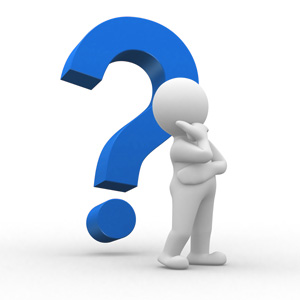 10
EGI CF’14 – Pay-for-Use PoC - Helsinki
21 May 2014
Pay-for-UseBusiness Scenarios
Sy Holsinger
Senior Strategy and Policy Officer, EGI.eu

sy.holsinger@egi.eu
11
EGI CF’14 – Pay-for-Use PoC - Helsinki
21 May 2014
Business Scenarios and Use Cases
Business Scenarios
Created based on developed “User Stories” (role + need/want)
Phase 1: Basic Ability to Charge for Grid/Cloud Services
Phase 2: Addition of automated processes, pricing schemes and service packages

Business Use Cases
Real use cases providing input into activities and helping to specify questions to be answered
Helix Nebula Marketplace (HNX)
European Space Agency
Cloud for Europe pre-commercial procurement (PCP) tenders
100% IT
12
EGI CF’14 – Pay-for-Use PoC - Helsinki
21 May 2014
Business Scenario:Roles
(Service) Provider: Offers access to ICT resources through service abstractions (e.g., computing power, storage)
Customer: Negotiates the level of services and commissions the service provider or broker and may pay, doing so on behalf of a number of consumers (users)
Consumer: The person actually using the service (user).
Broker: Provides the technology, processes and governance to enable access to an integrated set of services from autonomous organisations
13
EGI CF’14 – Pay-for-Use PoC - Helsinki
21 May 2014
Business Scenario:General Process
Each provider is able to specify the price for each of the services on a central tool
The customer is able to search for all the providers that support pay-for-use services
The customer decides from which provider to buy services and submits a request
The customer agrees and signs an SLA
The broker creates a VO for the contract
Each provider allocates the contracted capacity to the VO and attaches the associated price to the “user” or “user group” for consumption and provides certificate information
The customer adds all the users that should be enabled to consume resources for the contract through the VOMS interface
The consumer uses the services and receives a monthly usage report. However, users will have access to the accounting portal for their VO (updated once a day).
The customer receives an invoice and pays directly the service provider(s).
14
EGI CF’14 – Pay-for-Use PoC - Helsinki
21 May 2014
[Speaker Notes: Based on the developed User Stories]
Business Scenario:General Process
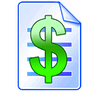 1. Publishes Services
2. Searches
Service / Price List
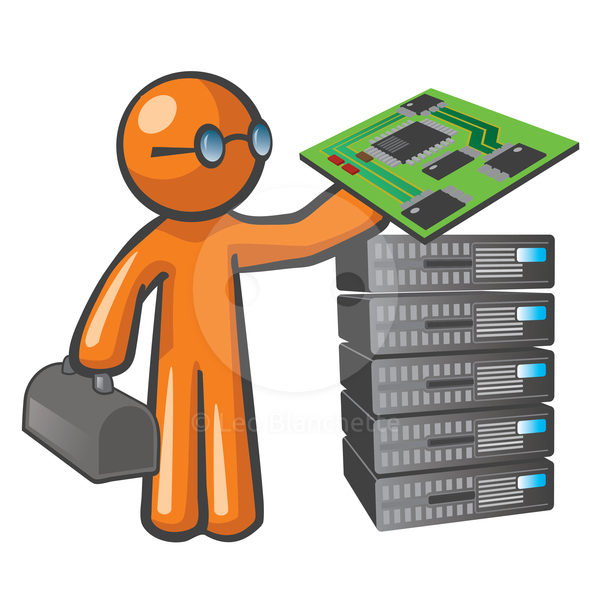 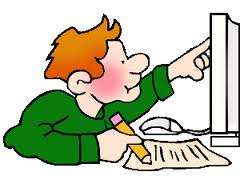 3. Selects / Submits Request
4. Agrees SLA / 10. Provides Invoice & Reports
11. Makes payment
7. Allocates
Capacity
8. Adds Users / 9. Uses Services
Service Provider
Customer
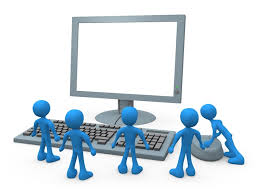 5. Informs About New Customer
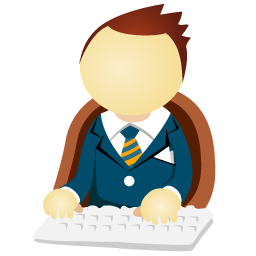 6. Creates VO
Virtual Organization
Broker
15
EGI CF’14 – Pay-for-Use PoC - Helsinki
21 May 2014
Business Scenario:Publish Service / Pricing Info
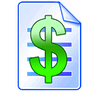 Publishes Services
Service / Price List
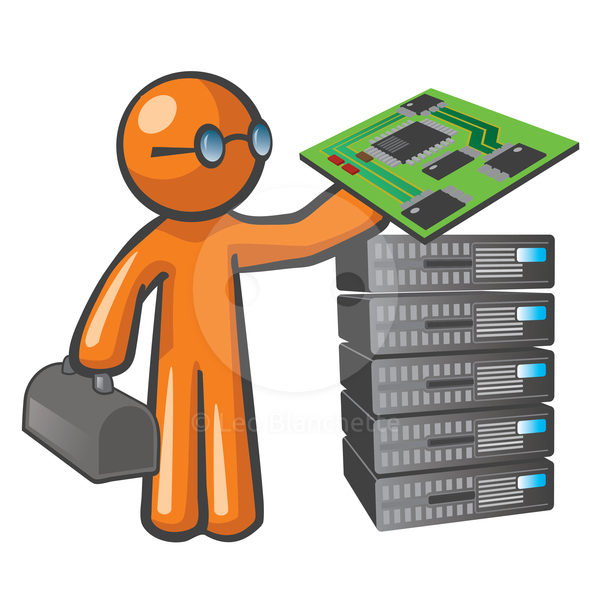 Each provider is able to specify the price for each of the services on a central tool
Specifies Price in GOCDB
Phase 1: HESPEC/hr (Grid); Wallclock/hr (Cloud); GB/month
Phase 2: Pricing schemes and extensions for service package creation (e.g. freemium, reduction based on consumption)
Describes Services and Resource Type
Phase 1: Wikipage
Phase 2: Formalize process (e.g. Service Catalogue Record) according to identified tool requirements
Service Provider
16
EGI CF’14 – Pay-for-Use PoC - Helsinki
21 May 2014
Business Scenario:Browse Service Catalogue / Price List
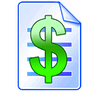 Searches
Service / Price List
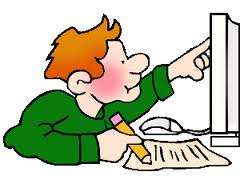 The customer is able to search for all the providers that support pay for use services
All relevant information available in publicly assessable tool
Phase 1: Wikipage
Phase 2: Central tool TBD (e.g. EGI User Portal; e-GRANT; EGI website)
Customer
17
EGI CF’14 – Pay-for-Use PoC - Helsinki
21 May 2014
Business Scenario:Select and Submit Request
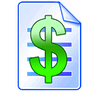 Service / Price List
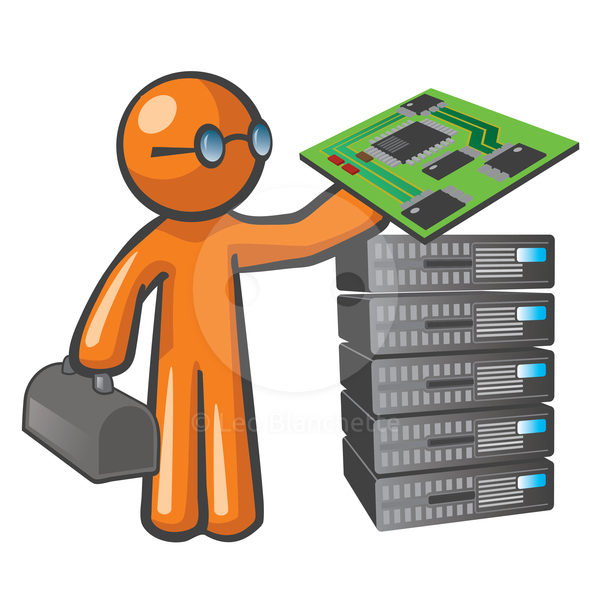 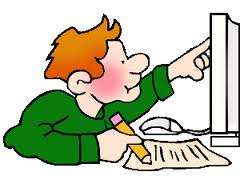 Selects / Submits Request
Service Provider
Customer
The customer decides from which provider to buy services and submits a request.
Phase 1: Follow steps provided via wikipage (TBC); Contacts Service Provider directly (e.g. email, phone)
Phase 2: Automated request submission, allocation still negotiated with the service provider to ensure request parameters can be satisfied
18
EGI CF’14 – Pay-for-Use PoC - Helsinki
21 May 2014
Business Scenario:SLA / Contract
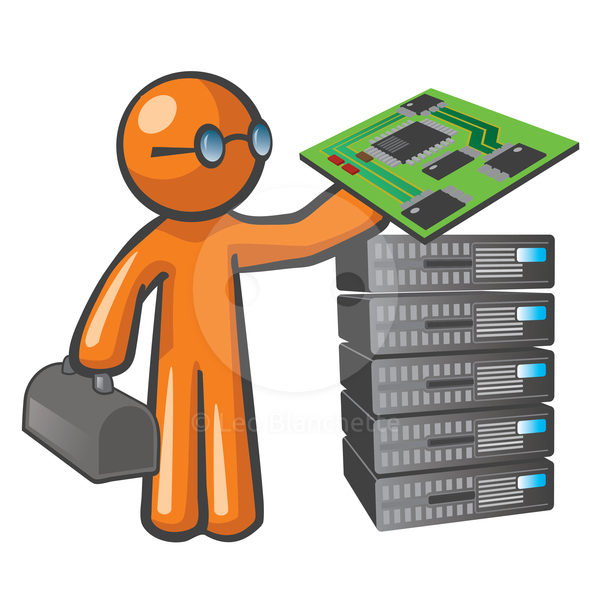 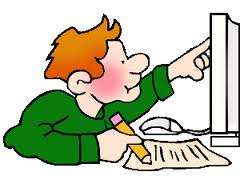 Agrees SLA (Signs Contract)
Service Provider
Customer
The customer agrees and signs an SLA
Phase 1: SLA is signed between the individual resource provider and the customer - no contract as all bills are virtual (SLA based on FitSM)
Phase 2: Stronger liability language added to the SLA; Contract is signed with service provider (or broker); Automation part of tool development roadmap
19
EGI CF’14 – Pay-for-Use PoC - Helsinki
21 May 2014
Business Scenario:Create VO
The broker creates a VO for the contract
Phase 1: One VO per customer
Use “catch-all" VOMS that is managed by GRNET during pilot phase
Phase 2: Investigate longer-term model (e.g. bidding process with associated business model, increased broker role)
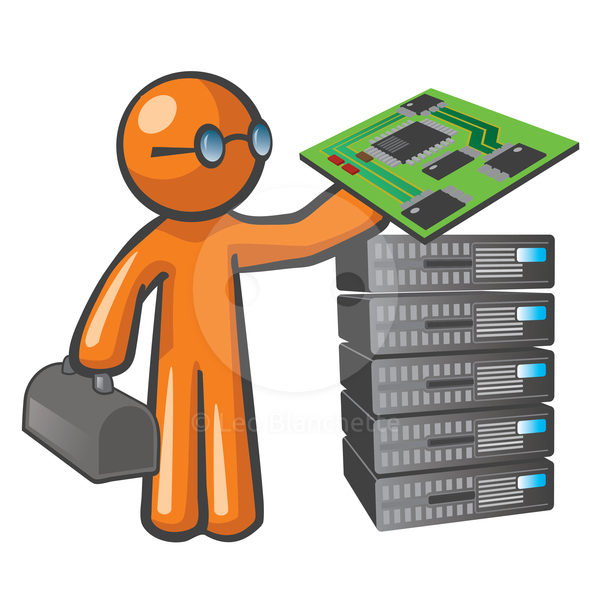 Service Provider
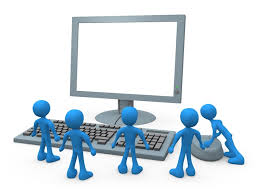 Informs About New Customer
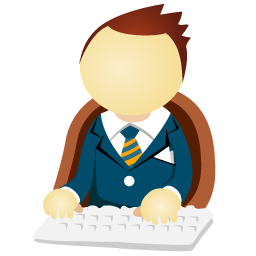 Creates VO
Virtual Organization
Broker
20
EGI CF’14 – Pay-for-Use PoC - Helsinki
21 May 2014
Business Scenario:Allocate Capacity
Each provider allocates the contracted capacity to the VO and attaches the associated price to the “user” or “user group” for consumption and provides certificate information
Phase 1: Depends on individual provider’s process; Certificates will need to be processed manually
Phase 2: Automated allocation from service request TBD (e.g. e-GRANT); Certificates part of larger discussion
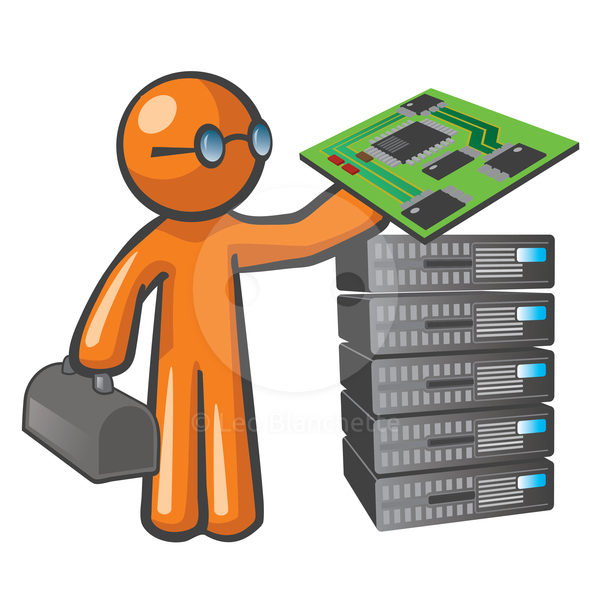 Allocates
Capacity
Service Provider
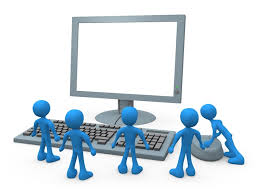 Virtual Organization
21
EGI CF’14 – Pay-for-Use PoC - Helsinki
21 May 2014
Business Scenario:Add Users
The customer adds all the users that should be enabled to consume resources for the contract through the VOMS interface
Phase 1: Individual certificates will need to be processed manually
Phase 2: In discussion
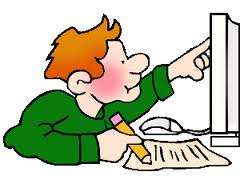 Adds Users
Customer
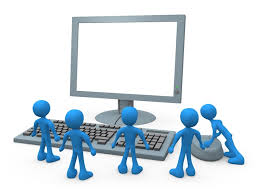 Virtual Organization
22
EGI CF’14 – Pay-for-Use PoC - Helsinki
21 May 2014
Business Scenario:Usage / Service Reports
The consumer uses the services and receives a monthly usage report. However, users will have access to AP for their VO (upd. once/day).
Phase 1: Usage reports provided as a .csv file from the AP and will be the responsibility of the service provider to deliver to the customer (SR tied to SLA)
Phase 2: Automated functionality TBD in tool development roadmap
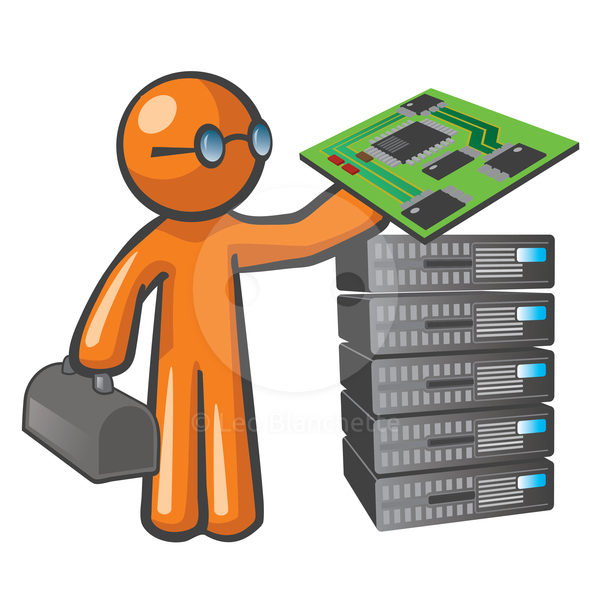 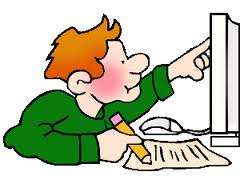 Provides Usage and Service Reports
Uses Services
Service Provider
Customer
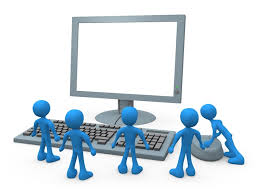 Virtual Organization
23
EGI CF’14 – Pay-for-Use PoC - Helsinki
21 May 2014
Business Scenario:Payments
The customer receives invoice and pays directly the service provider(s).
Phase 1: Method of payment is bank transfer; VAT applies based on provider policies; Multi-month relationship means invoices issued at end of agreed billing cycle according to service package; Tiered pricing is applied at the end based on accounting and agreement
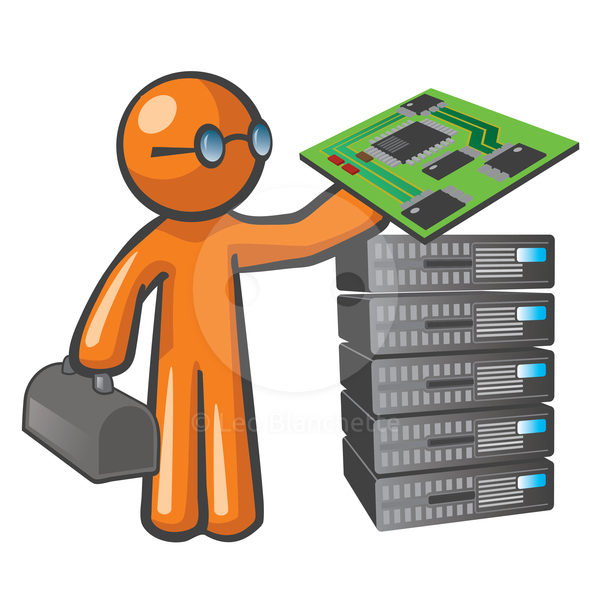 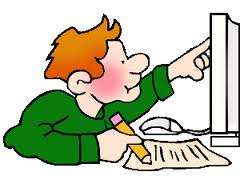 Provides Invoice / Makes payment
Service Provider
Customer
Phase 2: Automated billing function; Increased method of payments investigated (e.g. credit cards); Common API for service / usage reports; pay-as-you-go models; broker role defined
24
EGI CF’14 – Pay-for-Use PoC - Helsinki
21 May 2014
Business Scenario:Broker Model
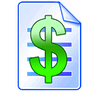 Publishes Services
Searches
Service / Price List
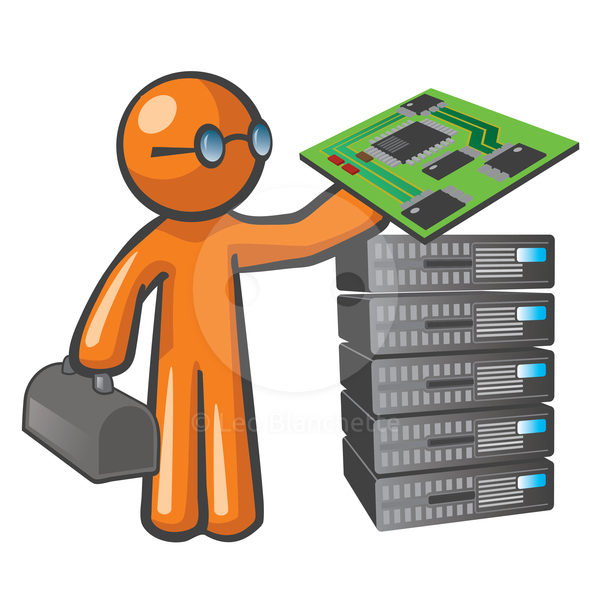 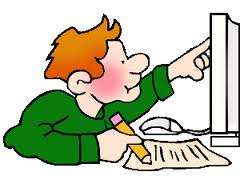 Selects / Submits Request
Agrees SLA / Provides Invoice & Reports
Makes payment
Allocates
Capacity
Adds Users / Uses Services
Service Provider
Customer
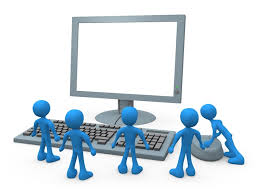 Informs About New Customer
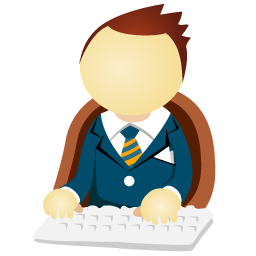 Creates VO
Virtual Organization
Broker
25
EGI CF’14 – Pay-for-Use PoC - Helsinki
21 May 2014
[Speaker Notes: Nice to see on Monday that Helix Nebula is following a similar model in initial stages (one-to-many) – increased broker role at later stages]
Business Scenario:Broker Model
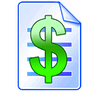 Publishes Services
Searches
Service / Price List
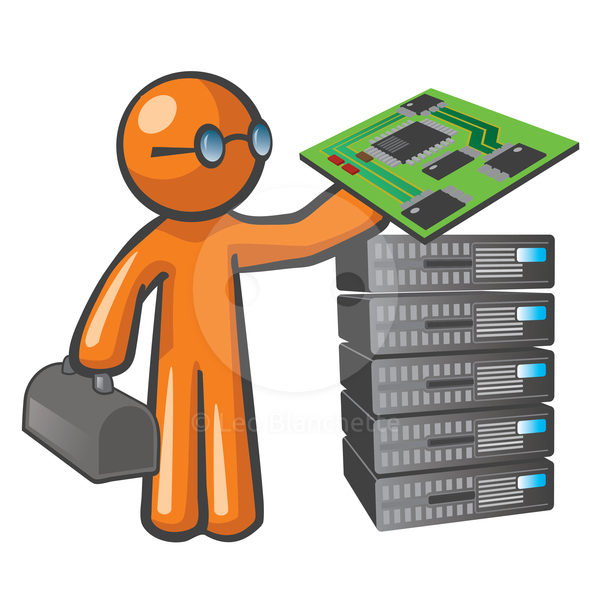 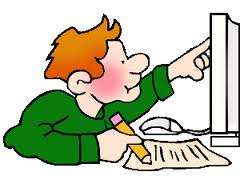 Selects / Submits Request
Informs About New Customer
Agrees SLA / Handles Payment
Agrees OLA
Creates VO
Allocates
Capacity
Service Provider
Customer
Adds Users / Uses Services
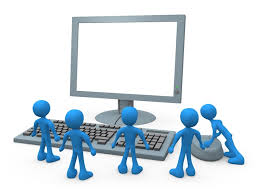 Phase 1: Understood complexity
Phase 2: Investigation for report; no implementation planned
Business Model can vary with difference levels of responsibility
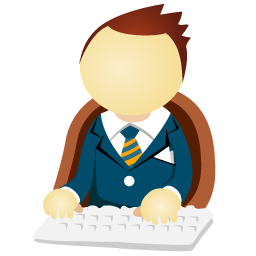 Virtual Organization
Broker
26
EGI CF’14 – Pay-for-Use PoC - Helsinki
21 May 2014
[Speaker Notes: We’ve stated 3 generic models, but can be others (see next slide) – Provides an opportunity for EGI.eu in the future (depends on legal structure changes)
Opportunity to run a broker-to-broker model with HNX]
Broker Business Models
27
EGI CF’14 – Pay-for-Use PoC - Helsinki
21 May 2014
[Speaker Notes: Won’t go through this in detail, just to have a reference slide for the possible broker models mentioned in the previous slide.]
Business Use Cases:Overview
Real use cases providing specific questions to be answered
Helix Nebula Marketplace (HNX)
Service Provider completes service catalogue record (SCR)
Service Provider integrates with SlipStream connector (testing underway)
Service Provider signs a commercial contract agreement with CGI (the Marketplace Operator) – required to be visible in marketplace
Service Provider integrates with the support structure of CGI
Understanding how to incorporate “research only” statement where required
2 EGI cloud sites have completed the SCR + 2 interested/in progress
European Space Agency
Review procurement procedures and tender requirements
Research focused with business practices
Good example for understanding questions to answer (i.e. financial liability)
Cloud for Europe pre-commercial procurement (PCP) tender (Jul/Aug)
100% IT (UK Ltd. company)
Commercial organization involved in EGI Federated Cloud/P4U PoC
Providing business and technical input
28
EGI CF’14 – Pay-for-Use PoC - Helsinki
21 May 2014
[Speaker Notes: Cloud for Europe is under review – to be published Jul/Aug (EGI Cloud site interest)]
Summary
Defined business scenarios through developed “user stories”
Specified requirements for tool development (both existing and new)
Coupled activities with real-world use cases
Taken a pragmatic approach by splitting effort into phases
Achieved ambitious targets with majority of work unfunded or supported from other activities
Developed an action plan until end of EGI-InSPIRE (Dec’14) and beyond (EGI-Engage)
Not about replicating Amazon
Provide additional mechanisms for researchers to access resources
Increase sustainability (e.g. cost recovery, new resources)
Create new opportunities to support R&D and innovation
29
EGI CF’14 – Pay-for-Use PoC - Helsinki
21 May 2014
Thank you!




sy.holsinger@egi.eu
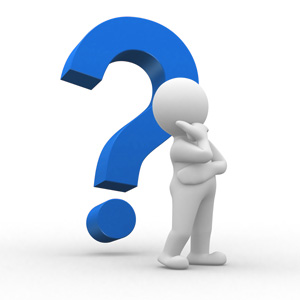 30
EGI CF’14 – Pay-for-Use PoC - Helsinki
21 May 2014